Непосредственно образовательная деятельность по физической культуре на улице
Проводит инструктор физической культуры ГБОУ ЦРР  д/с1818  Черникова Елена Валентиновна
г.Москва
Вводная часть : ходьба, бег, ОРУ
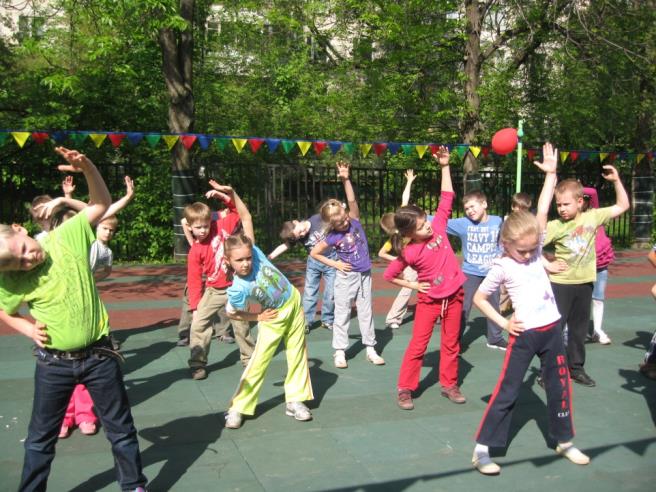 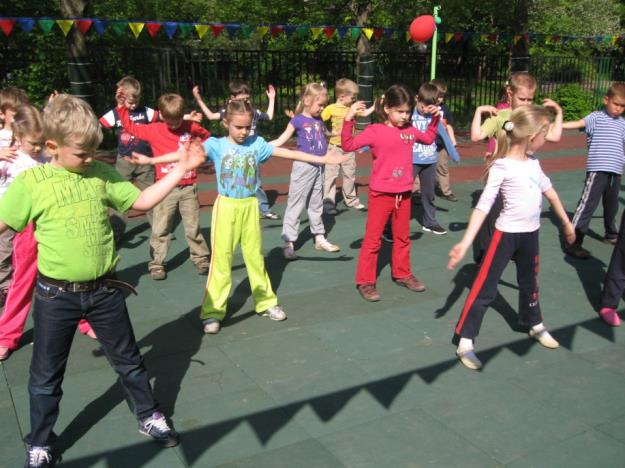 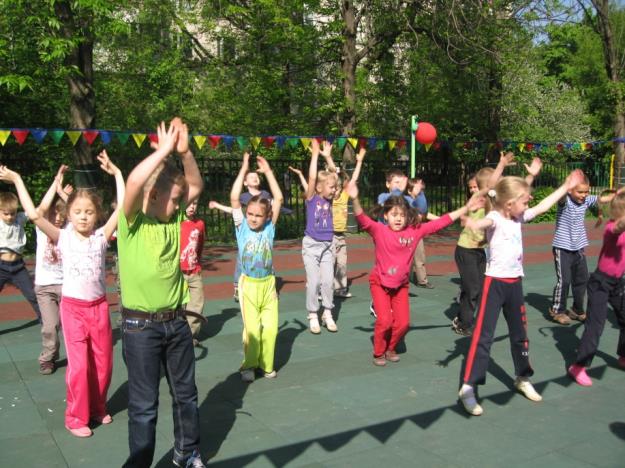 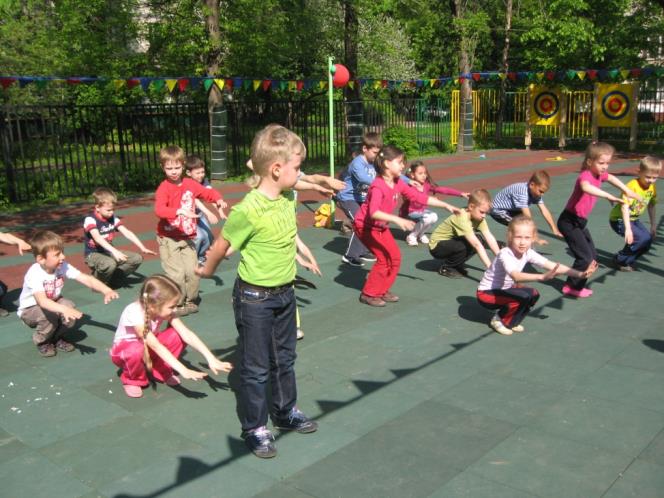 Основная часть: метание мешочков в щит
Эстафета : ведение мяча с попаданием в корзину
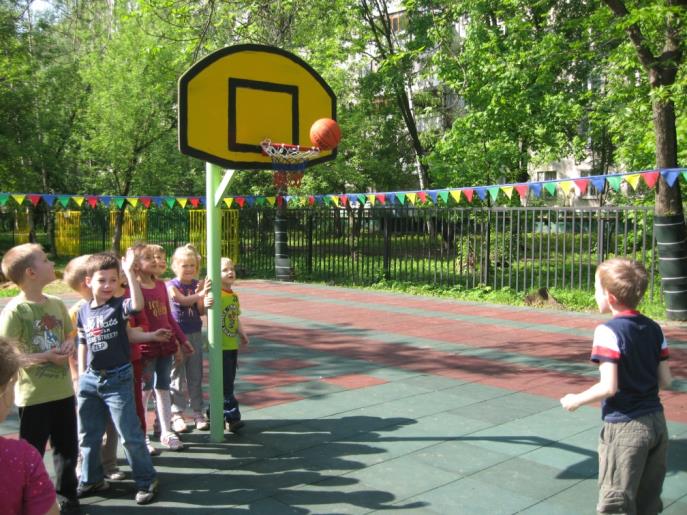 Подвижная игра «Окошечки»
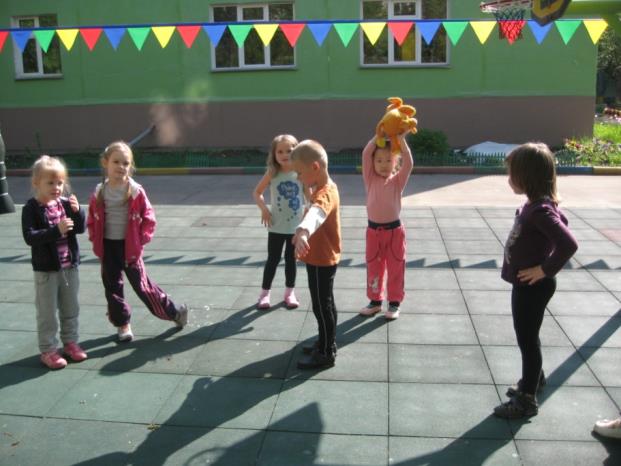